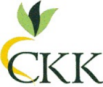 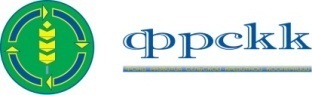 VI СЪЕЗД СЕЛЬСКОХОЗЯЙСТВЕННЫХ КООПЕРАТИВОВ
Потенциал рынка СКПК, пути его развития.
Багинский Игорь Николаевич, председатель Союза сельских кредитных кооперативов.
г.Москва
16 ноября 2017 г.
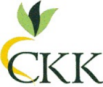 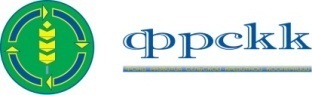 Место и потенциал сельскохозяйственной кредитной кооперации
СКПК объединяет 70 % членской базы сельскохозяйственной потребительской кооперации.
СКПК занимают 3 место после АО «Россельхозбанк» и ПАО Сбербанк по микро кредитованию МФХ в АПК.
В среде СКПК накоплен опыт продвижения страховых, платежных  и иных услуг. 
Ежегодно  в сельской местности появляются «свободные руки» из числа сотрудников банков и муниципалитетов  - практиков в управлении финансами, которым люди привыкли доверять.
Банки уходят из сельской местности. С 2014 года численность банковских подразделений сократилась более чем на 10 000 единиц, или на 25%.
2
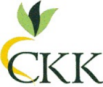 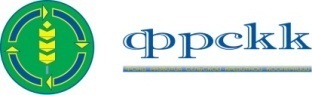 Взаимодействие с источниками ресурсов
Необходимо кооперировать возможности отраслевых финансовых институтов (АО Россельхозбанк, АО Росагролизинг, СКПК).
Необходимо развить положительную практику установления  индикаторов в сфере поддержки МФХ при докапитализации отраслевых финансовых институтов. 
Институтам развития МСП необходимо переходить к масштабному внедрению программ кредитно-гарантийной поддержки фермеров и сельскохозяйственных потребительских кооперативов.
Кредитная история каждого кооператива формирует кредитную историю рынка.  Вольное отношение НЕ ДОПУСТИМО.
3
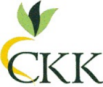 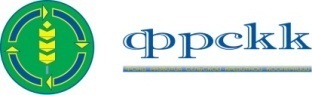 Сфера регулирования финансового рынка
Для реализации задачи привлечения финансовых ресурсов для малых форм хозяйствования, СКПК необходимо быть в границах финансового рынка.
Мы продолжаем формировать практику выработки компромиссных решений между участниками рынка и Банком России в сфере регулирования. (Хоть и с большим трудом).
Необходимо на деле переходить к практической реализации принципа РЕАКТИВНОГО НАДЗОРА в работе Банка России.
Необходимо влияние Банка России на тарифную политику банков с государственным участием в отношении СКПК, являющихся элементами инфраструктуры финансового рынка на удаленных территориях.
4
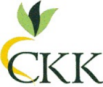 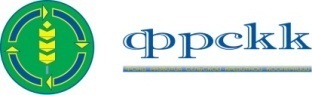 Лидеры кооперативного рынка в период ПНП АПК
Концепция развития системы сельской кредитной кооперации  (2006 г.)

ВОПСКК Содружество (Волгоградская область)
АОСКПК «Народный кредит» (Астраханская область)
СПКК «Доверие» (Пермская область)
СКПК «Томский областной» (Томская область)
СПКК «Марийский фермер» (Марий Эл)
СПКВФ «Зардон» (Удмуртия)
СПКК «Гарант» (Саратовская область)
СКПК «Агросоюз» (Оренбургская область)
РСПКК «Согласие» (Чувашия)
СПКК «Исток Юг»  (Краснодарский край)
СПКК «Партнер» (Ярославская область)
5
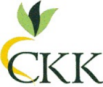 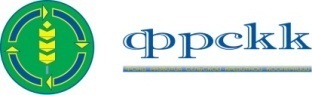 Необходимое внутри нашей среды
Принципиальные решения  на федеральном уровне о вариантах включения СКПК в отраслевые механизмы поддержки сформированы.  Необходимы детальные расчеты и обоснования.
Рынку СКПК необходимо внедрение единых стандартов  внутренних регламентов, правил бухгалтерского учета и документов в своей деятельности.
Необходимо переформатировать работу внутренних механизмов  надзора и контроля.  Дать оценку качества использования действующих прав и полномочий ревизоров, перед наделением новыми правами.
Необходимо отбросить сомнения в своих силах и неуверенность при защите своих интересов. Кто хочет, тот добьется.
6